Helium collector CFD analysis
Jonathan Moberg
[Speaker Notes: Jarek, Piotr, Emil, Per]
Outline
Main function
Modes of operation
DN300 Collector header
CDS vent line connection
Pressure calculation
Accelerator tunnel15.2 kg/s during 2 s
ESS Threshold
From: Phan D. and Lundh E.:ESS ODH concept and on-going safety study  presented during “Cryogenic Safety Workshop at ESS” on2016.02.10
[Speaker Notes: Filmerna visar Elliptical CM. Kör och stanna vid ca 4 s då det har tagit sig över till “Accessible side”, sedan till slutet på 10 s och berätta att det spridit sig över 30-40 m

The planes shown are just for visualization.]
Routing of the collector
Cold box roomvent line
Total length of the collector < 400 m
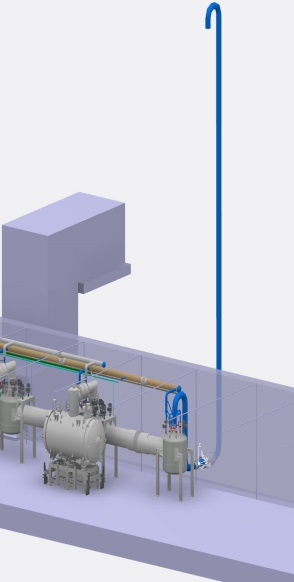 CDS vent line 
L = 12 m, DN400
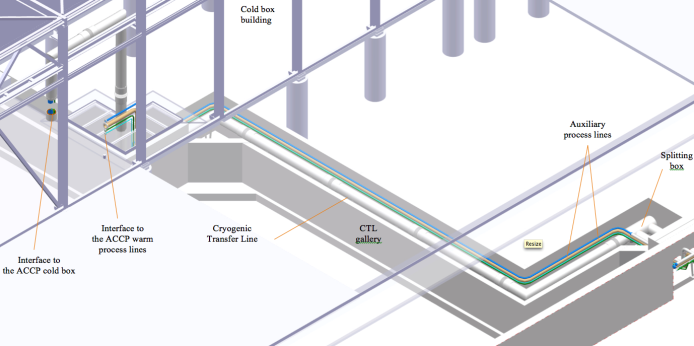 CTL gallery
L = 55 m
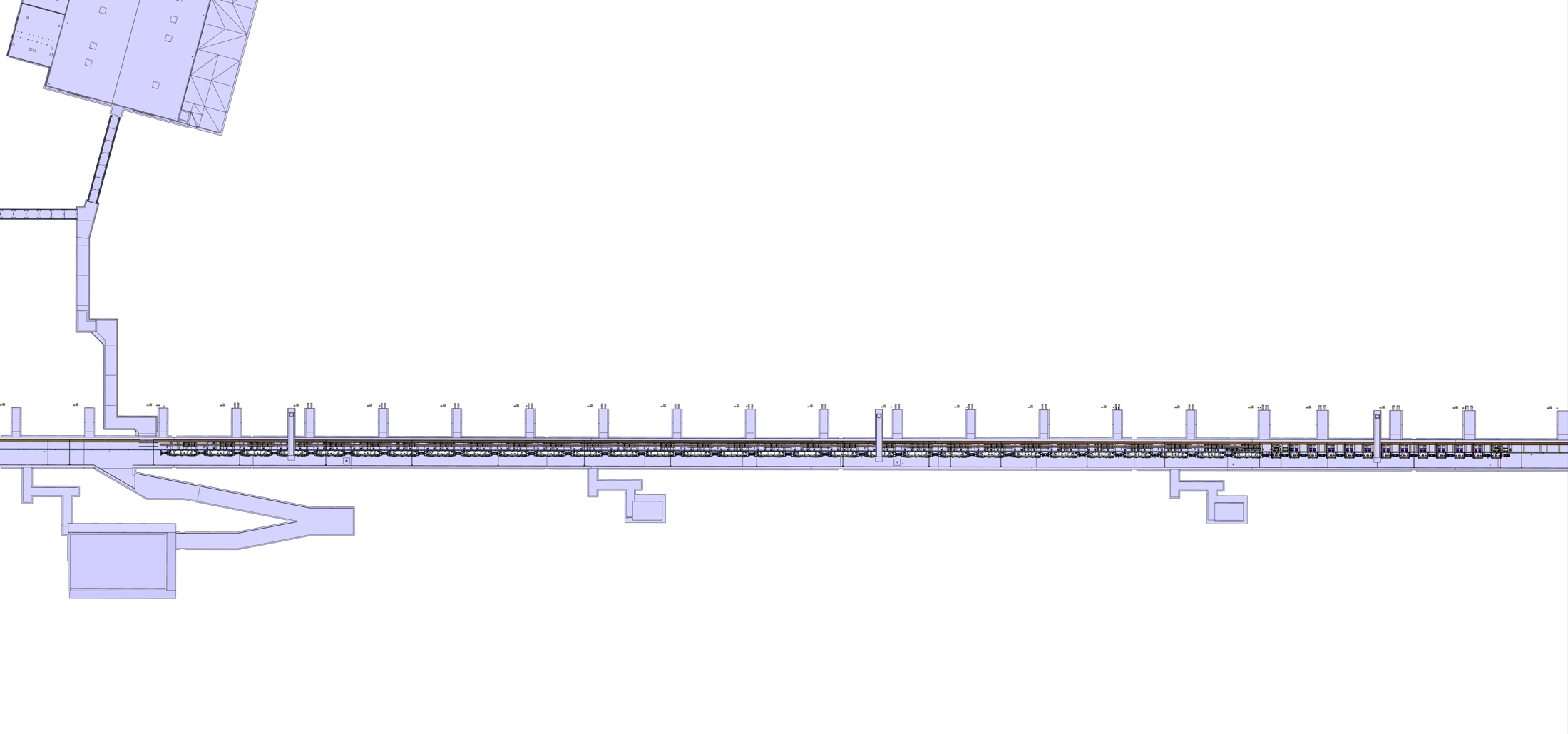 Elliptical and Spoke Linac tunnel
310 m
[Speaker Notes: Target left, source right]
Connections to the collector header
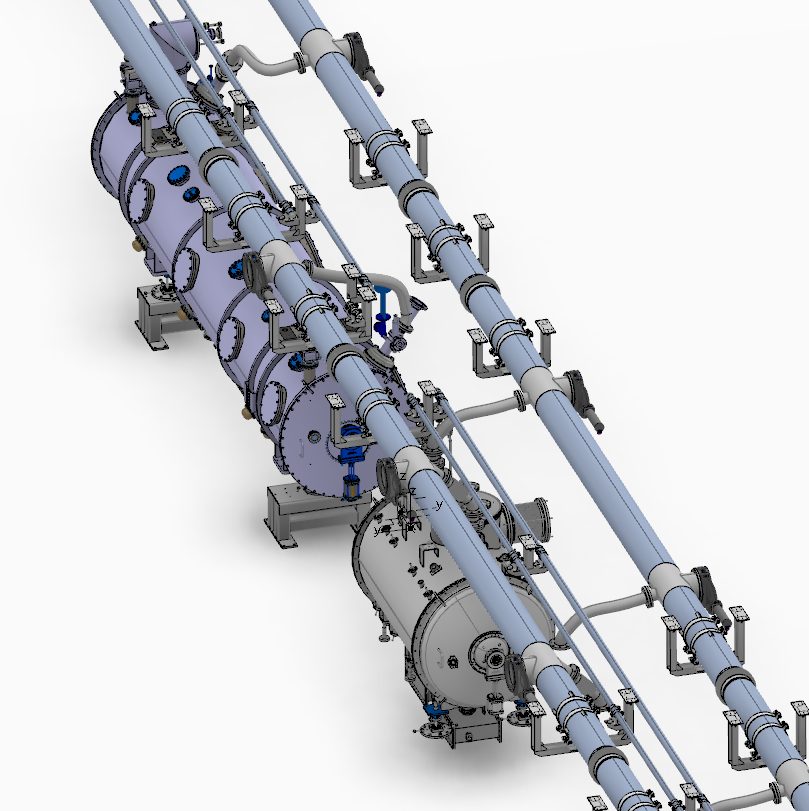 5
[Speaker Notes: Overwiev collector]
Connections to the collector header
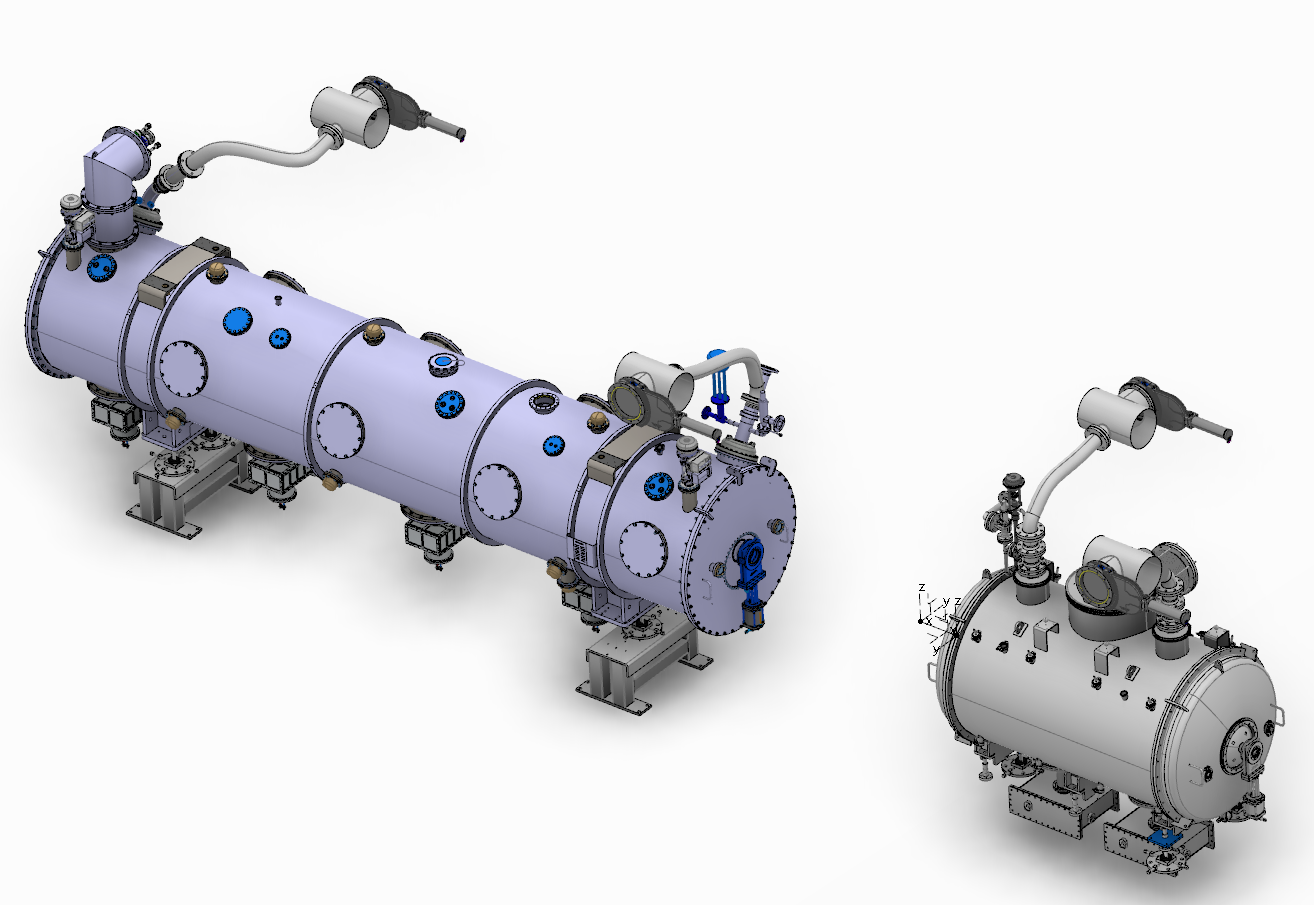 6
[Speaker Notes: Clearer picture of the collector]
Spoke connections to the collector header
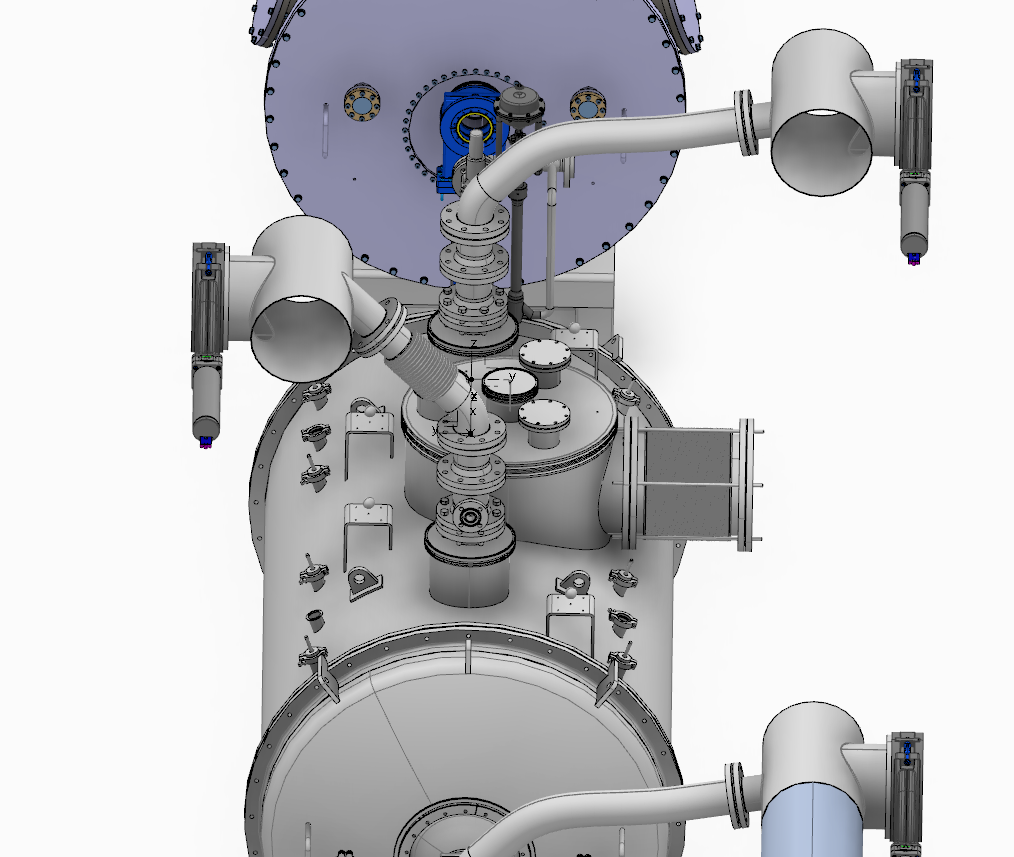 7
[Speaker Notes: Flexible hose and bellow on Spoke]
Elliptical connections to the collector header
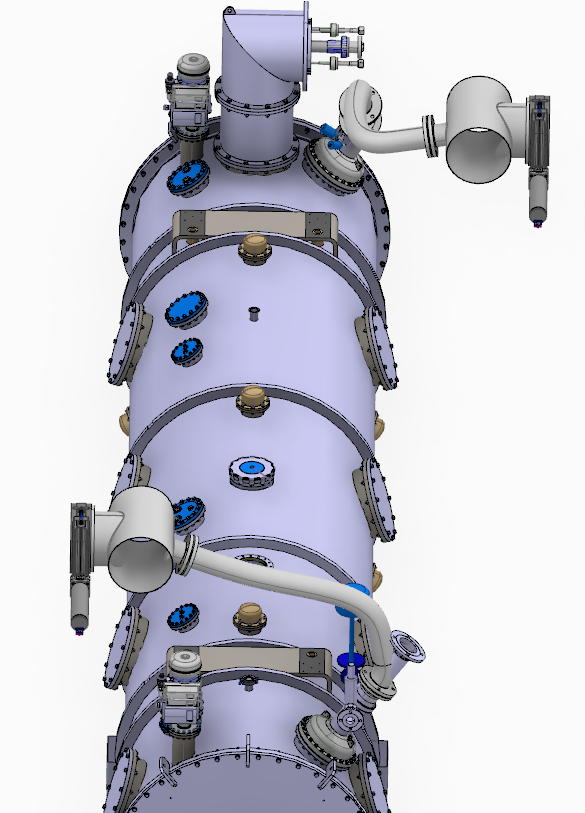 8
[Speaker Notes: Flexible hoses on elliptical]
Modes of operation
9
Collector concept
Beam on
10
[Speaker Notes: Let’s talk about the three main header valves. The idea is that when the beam is ON the collector valves are open. This would create a direct link to the outside atmosphere. To avoid this we need shut off vales to close of the collector.]
Collector concept
Beam off
11
[Speaker Notes: When the beam is OFF however the collector should be active. This means closing all the collector valves and opening the three shut off valves to alow the helium to flow outside]
Calculation assumptions
Diameter of the helium collector: 2 x DN 300 
Type of cryomodules: Elliptical, Spoke
Temperature at the outlet of the burst disk: 5.06 K (corresponding to the saturation pressure of the fluid)
Mass flow rate of one Spoke/Elliptical cryomodule: 4 kg/s, 7.2 kg/s
Duration of the release: 1.9 seconds
Maximum allowable pressure in the collector: 1.9 bar(a)
12
Collector concept
13
[Speaker Notes: Special attention needs to e paid to this region. Since the two collector join to form one singular header the pressure is due to increase. Furthermore the diameter is reduced for a stretch of the pipe further increasing the pressure drop.]
CDS vent line connection
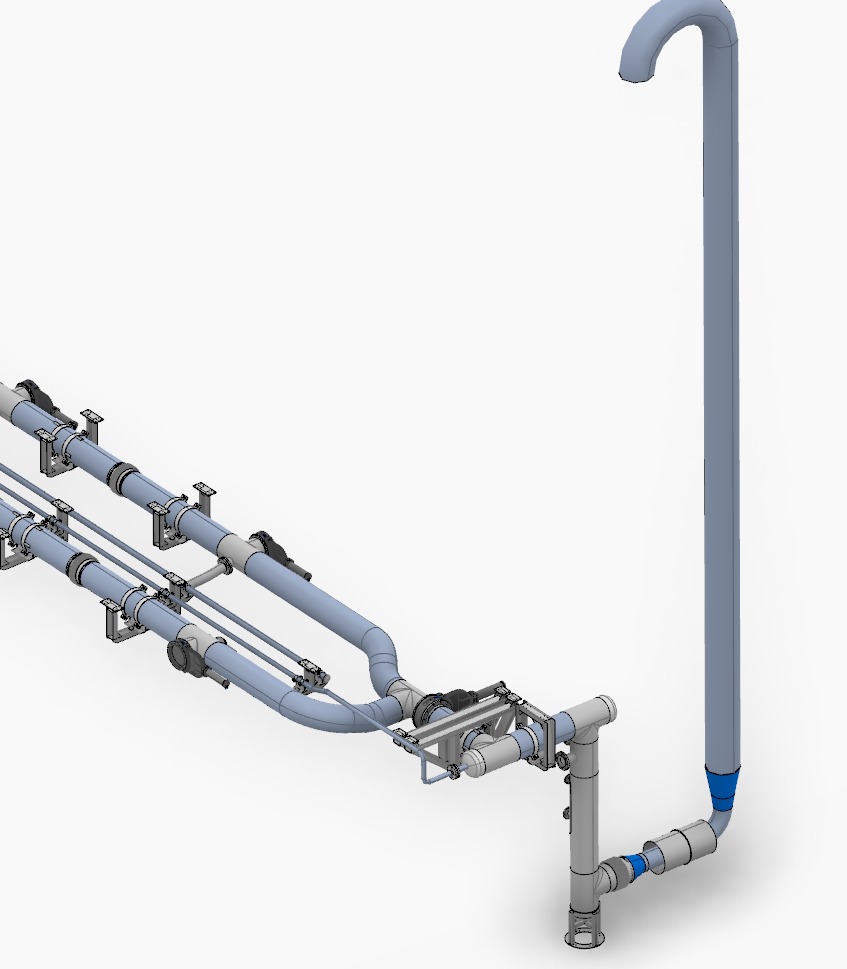 14
Hydraulic midpoint
15
[Speaker Notes: To determine the ”worst case” CM to burst a hydraulic midpoint was calculated. The high pressure drop in the CDS vent line moves the midpoint towards the right in the picture. The larger flow from the elliptical crymodules makes them ”worse” then the spokes. The conclusion is that the first Elliptical is the worst case CM to burst.]
Routing of the collector
Cold box roomvent line
Total length of the collector < 400 m
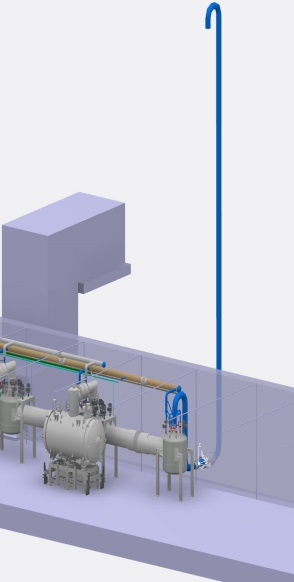 CDS vent line 
L = 12 m, DN400
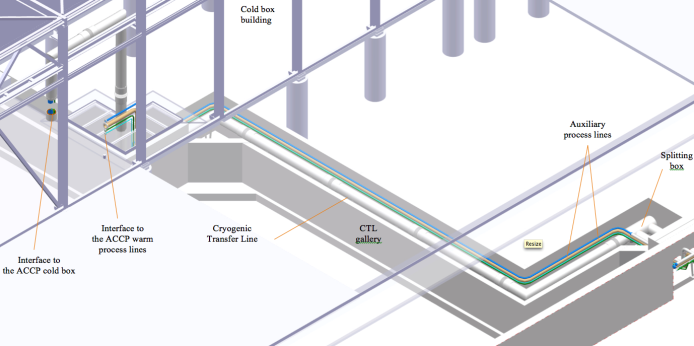 CTL gallery
L = 55 m
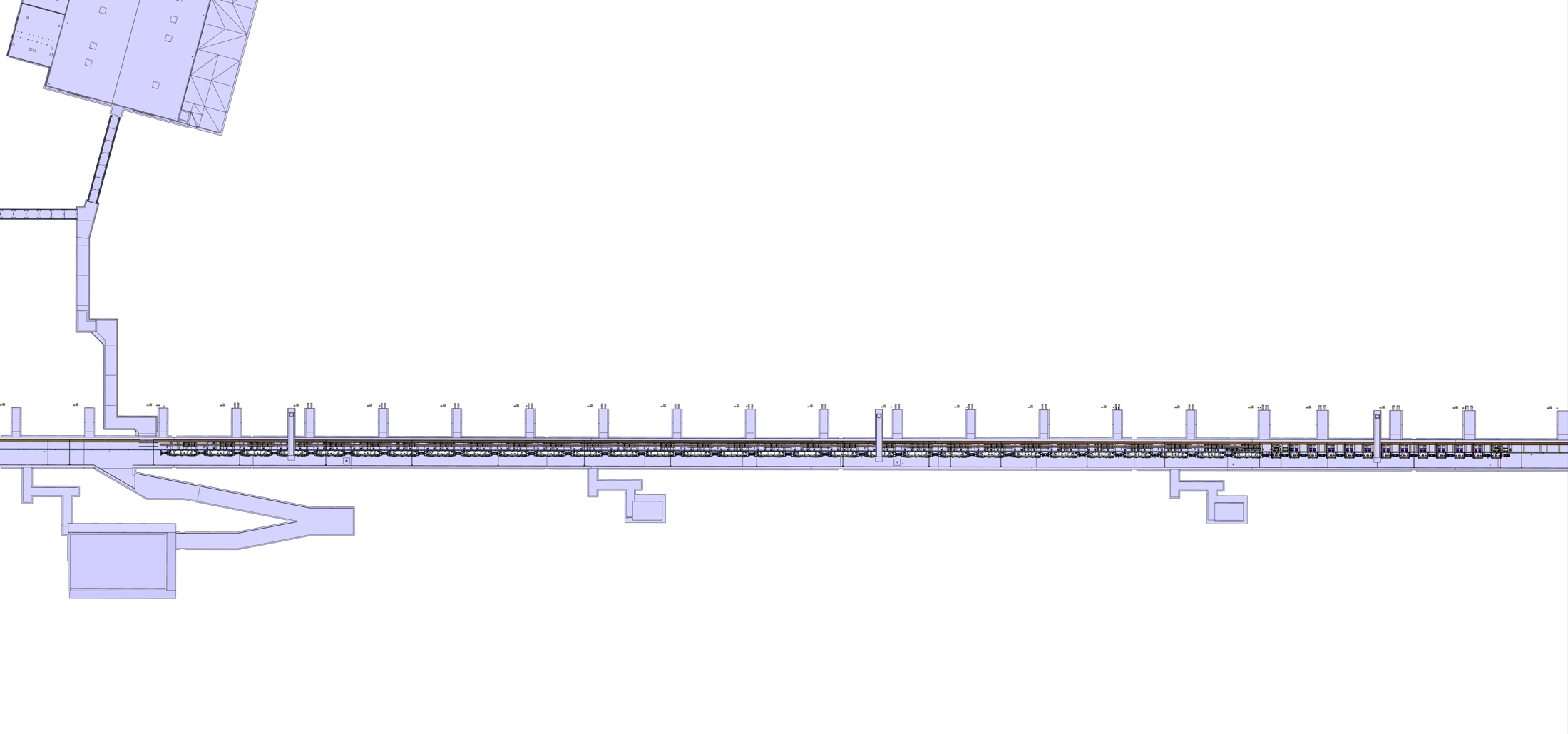 Elliptical and Spoke Linac tunnel
310 m
[Speaker Notes: Target left, source right.

Here it is clear how close the CM chosen is to the CDS vent line.]
Mesh
17
[Speaker Notes: The mesh shows the importance of the heat transfer from the walls. The walls are 25C while the helium is 5K as it leaves the CM.]
Mesh
18
Mesh
19
Inlet pressure
1.61
20
[Speaker Notes: BLUE = CDS VENT LINE
RED = COLD BOX

Difference due to the assumption about the hydraulic midpoint.]
Collector CFD results – CDS vent line direction
Velocity
Pressure
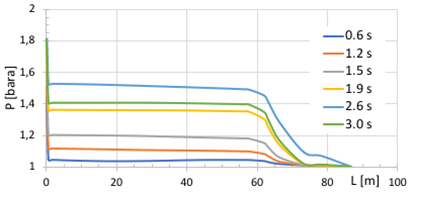 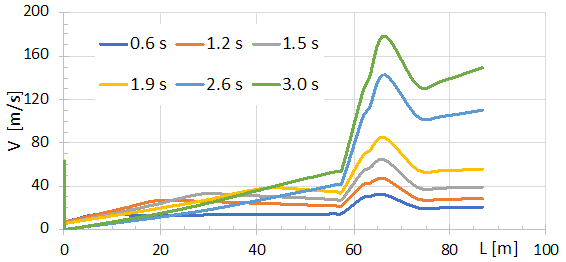 Helium fraction
Temperature
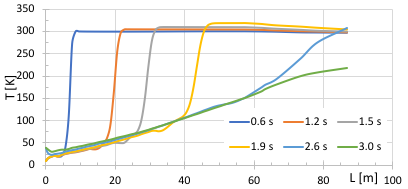 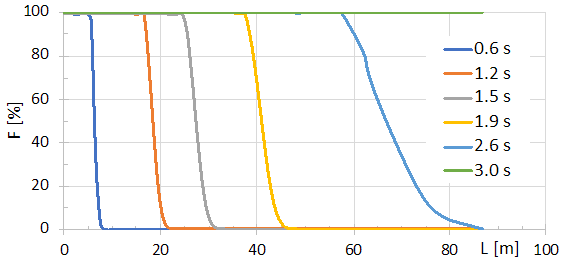 21
[Speaker Notes: Pressure increases. Point ot 1.9s. Then decreases from 2.6 -> 3 s
Velocity increases as helium displaces air.
Temperature follows the helium concentration.
Helium concentration smothens out then at 3s all helium.]
Validation
22
Summary
With 2xDN300 collectors the pressure stays below 1.9 bara in the event of a cryomodule venting its helium. Thereby protecting any possible personnel in the tunnel at the time without damaging the cryomodules.
23
[Speaker Notes: All good!]